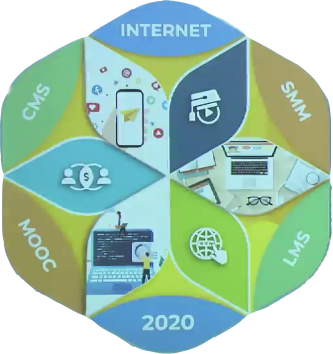 Informatika va axborot texnologiyalari
8-sinf
Mavzu: SMM platformalar bilan tanishish. YOUTUBE sayti



O‘qituvchi: Tilovova Muattar Muzapparovna
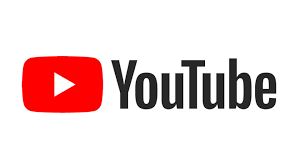 Takrorlash uchun savollar:
Facebookda ro‘yxatdan o‘tish uchun qanday ma’lumotlar kerak bo‘ladi?
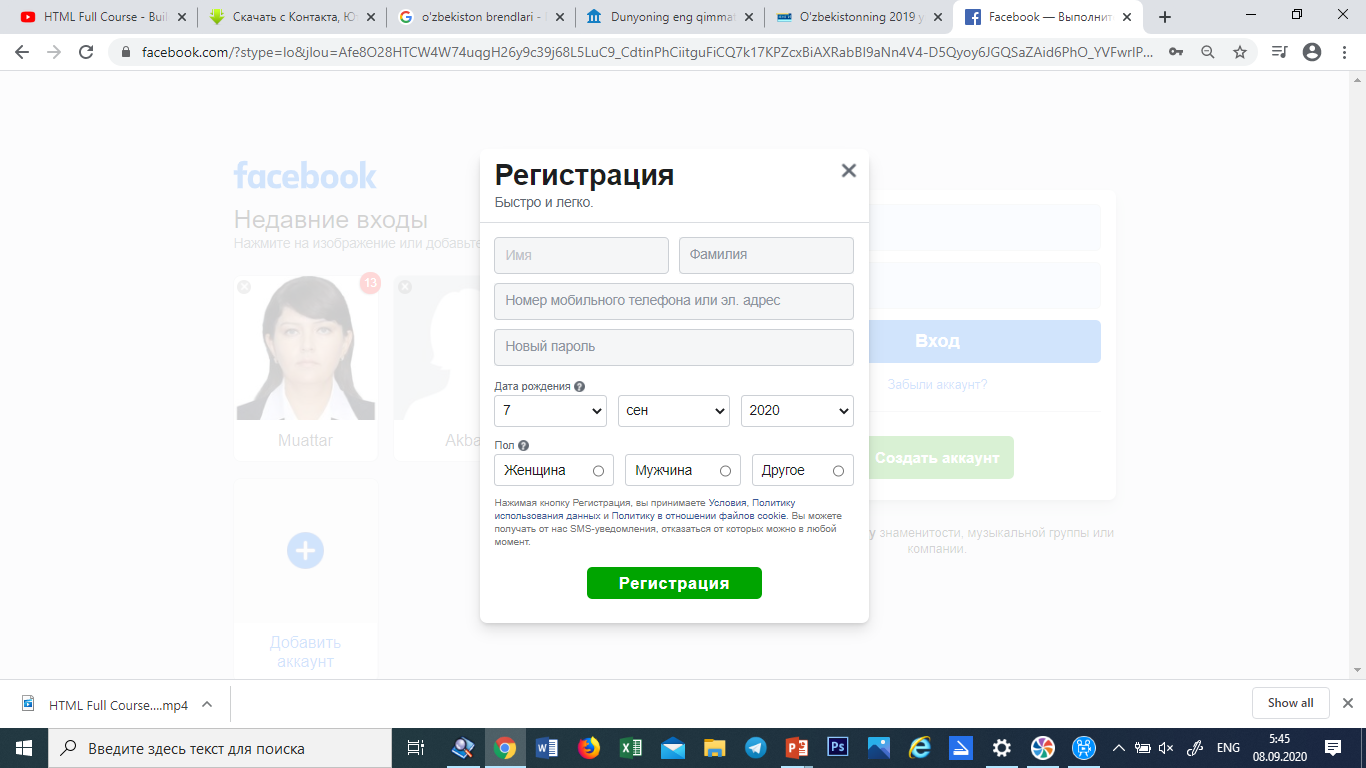 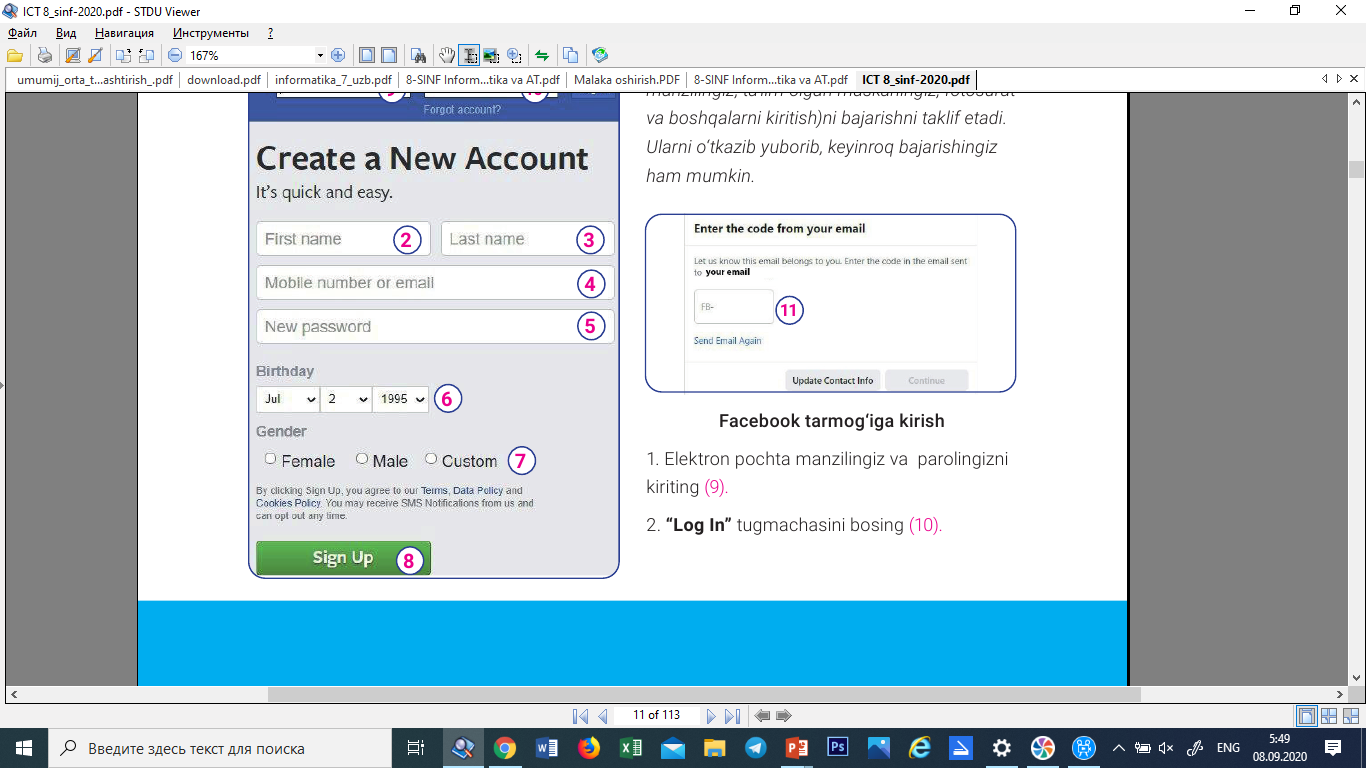 Familiya
Ism
Yangi parol
Tug‘ilgan sana
Mobil telefon raqami yoki elektron pochta manzili
Jinsi
Tasdiqlash kodi
Takrorlash uchun savollar:
Facebook yordamida qanday xabarlarni almashish yoki ulashish mumkin?
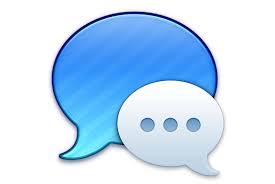 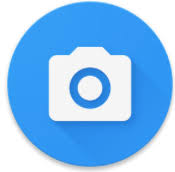 Video
Matn
Rasm
Takrorlash uchun savollar:
Facebookda shaxsiy xabarlarni nashr etish qanchalik to‘g‘ri, nima deb o‘ylaysiz?
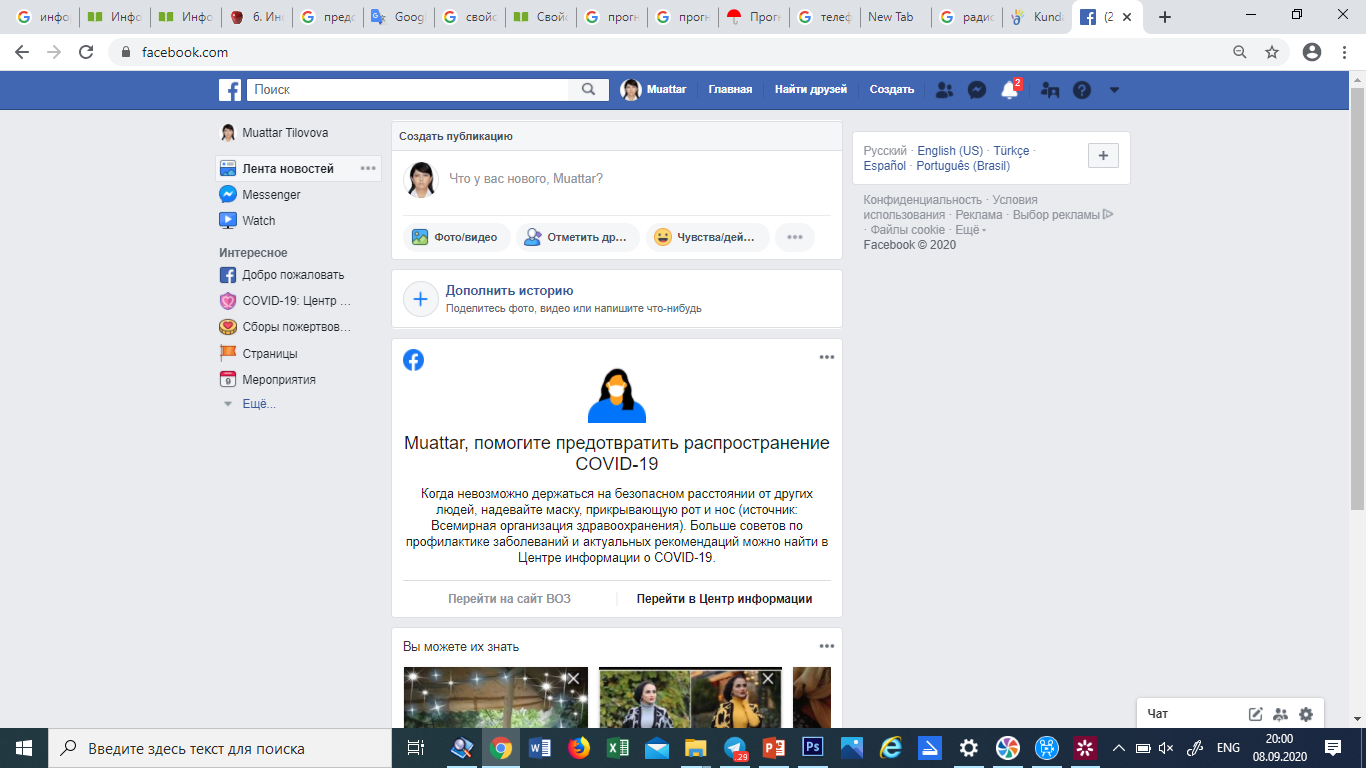 Profilingizda yuklangan barcha rasm, xabar va boshqa ma’lumotlaringiz doimo onlayn holatda saqlanadi. Siz o‘chirib tashlaganingizda ham, maxsus usullar bilan uni qayta tiklab, nashr etish imkoni mavjud.
Ijtimoiy media platformasi
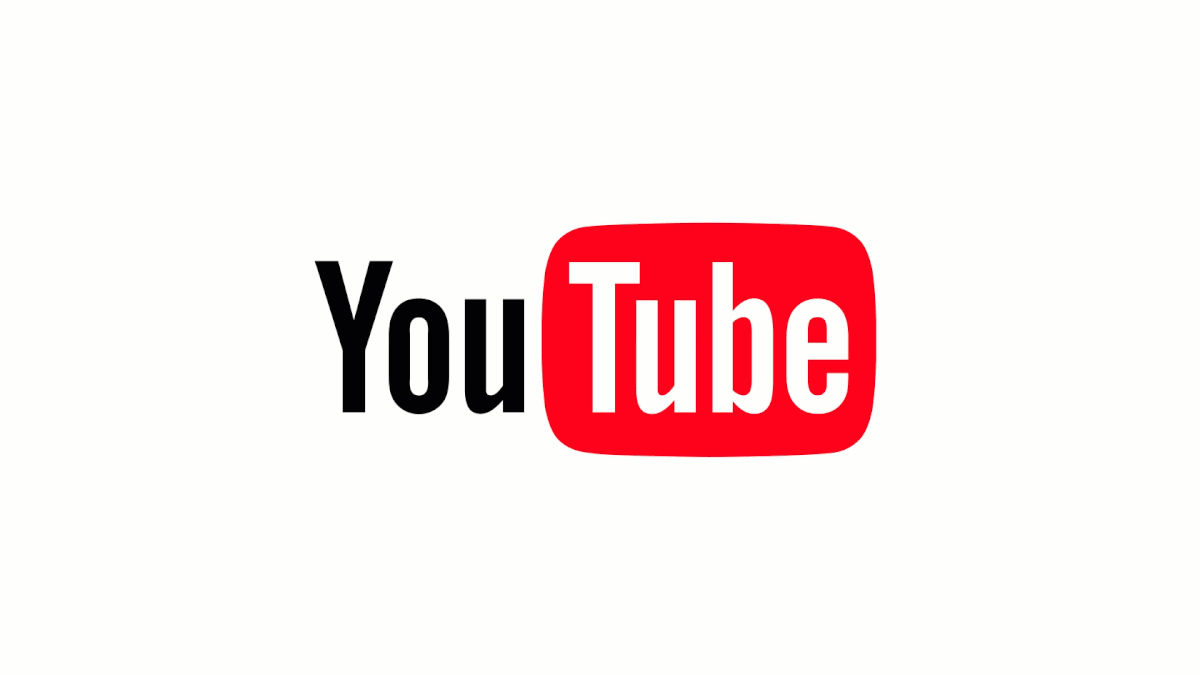 YouTube katta hajmdagi video fayllar jamlangan sayt hisoblanadi. Tizimdan professional videolavhalardan tortib, havaskorlar videolarini hamda videoblogerlar materiallarini topish mumkin. YouTube sayti yordamida kanal ochib, u orqali biznes loyihalarni yuritish mumkin. 
YouTube sayti Steve Chen, Chad Hurley, Jawed Karim tomonidan amalga oshirilgan loyiha bo‘lib, 2005-yil 14-fevralda ro‘yxatdan o‘tgan.
YouTube saytidan foydalanish
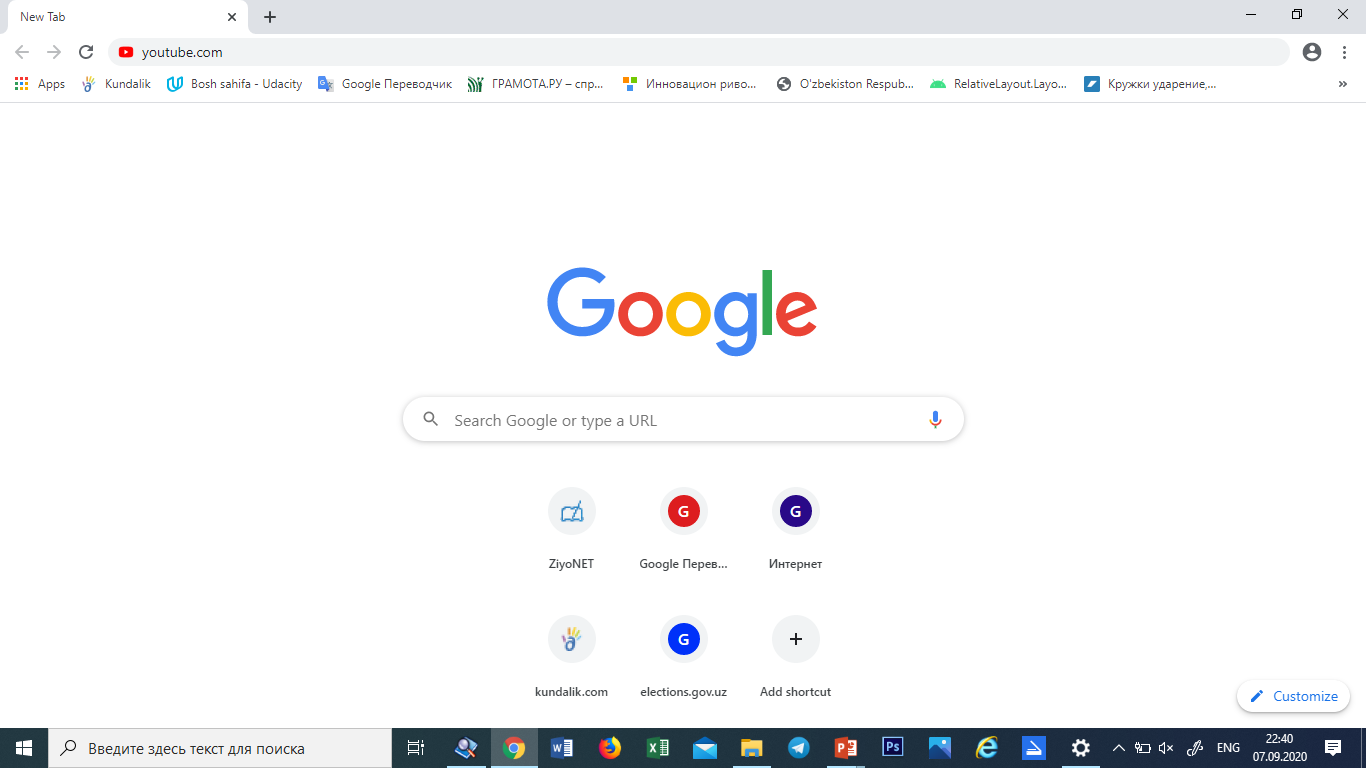 YouTube.com
YouTube sayti imkoniyatlari
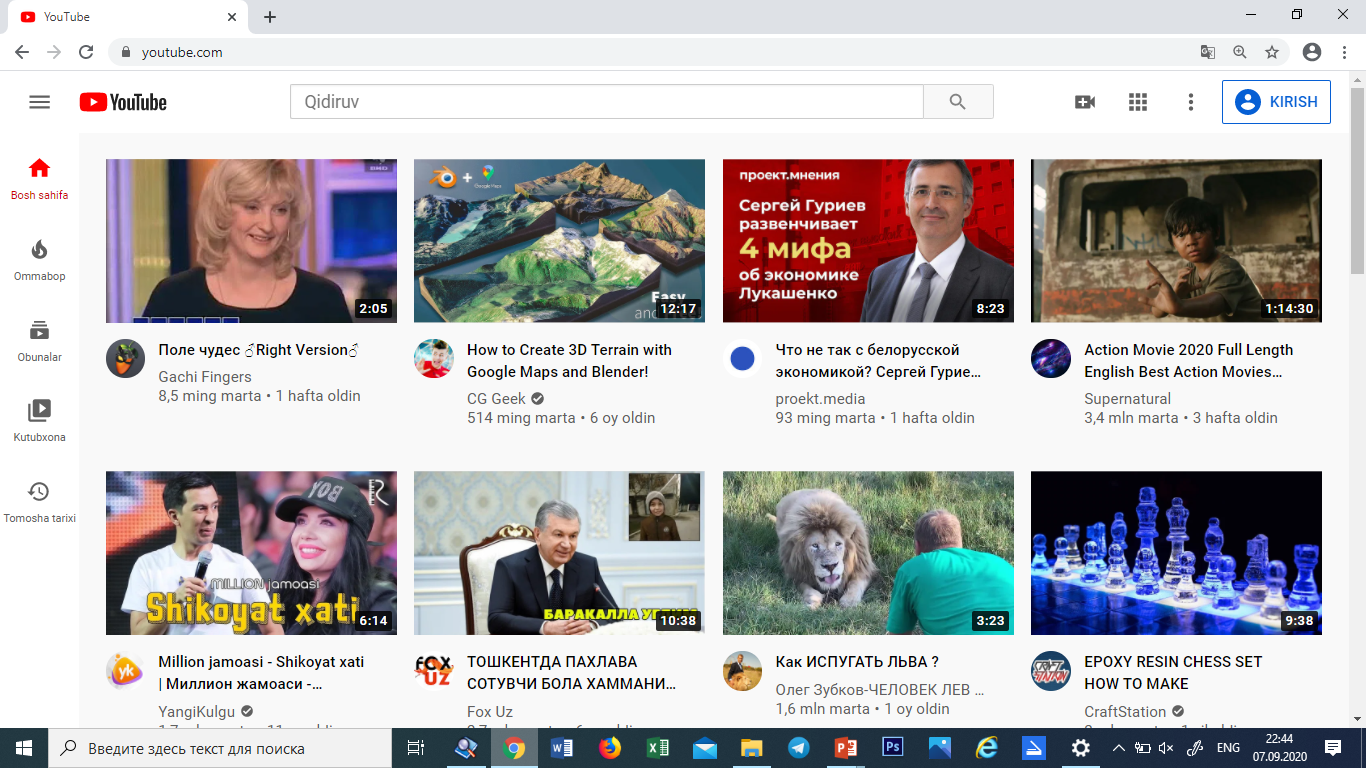 YouTube sayti imkoniyatlari
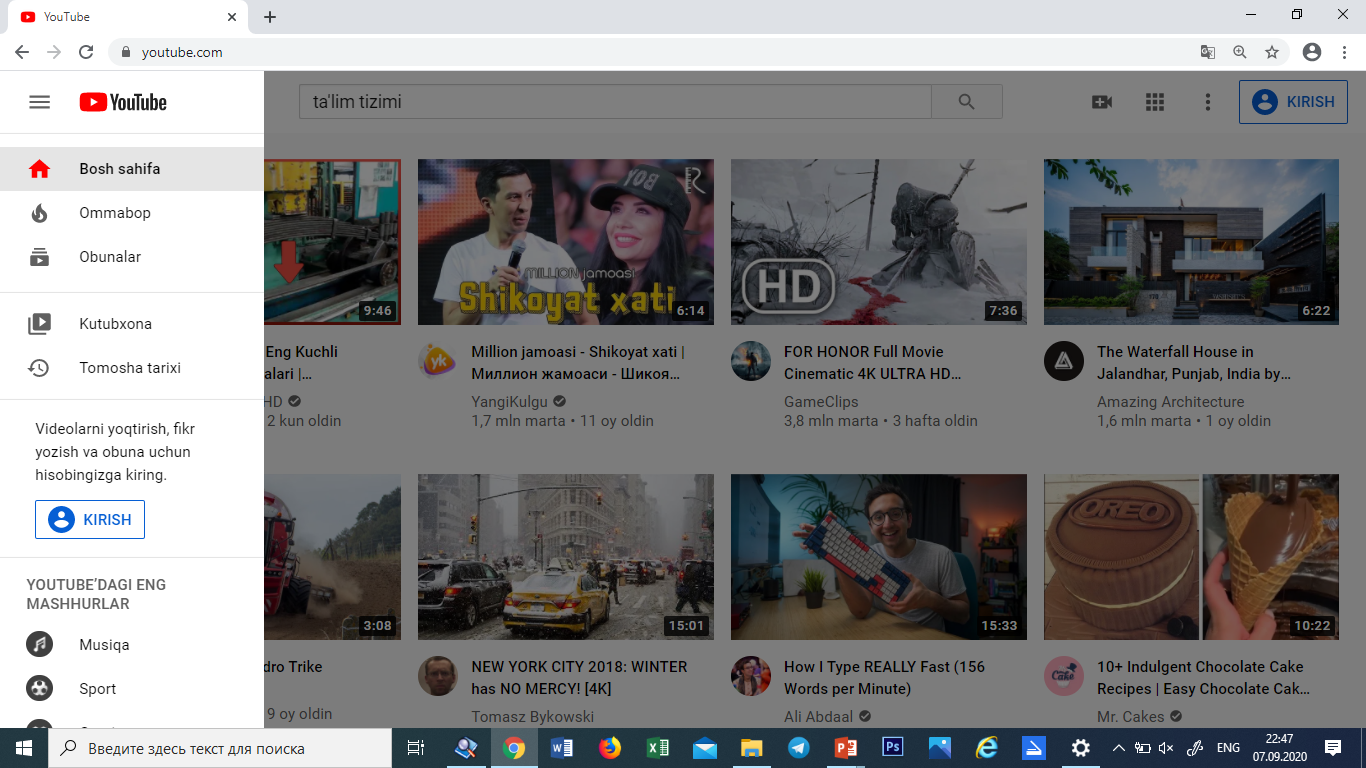 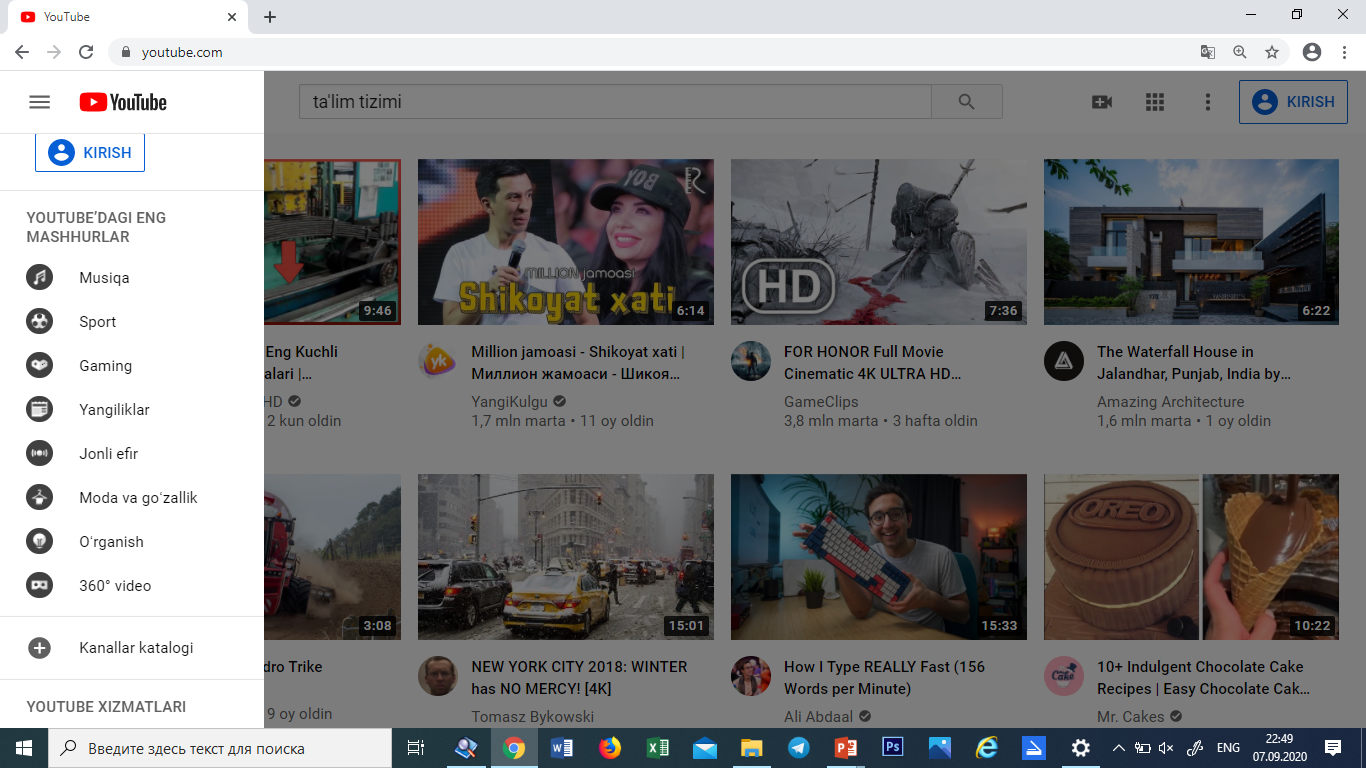 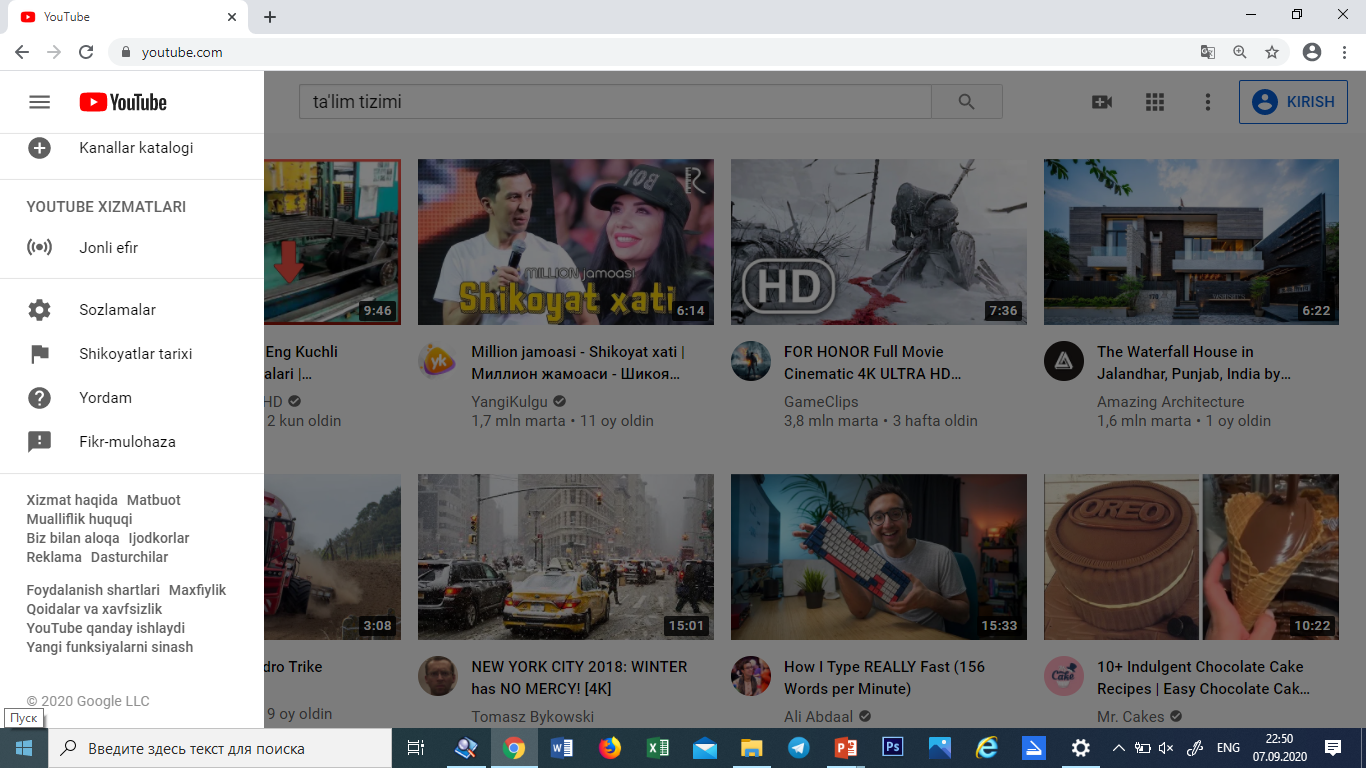 YouTube saytida ma’lumot qidirish
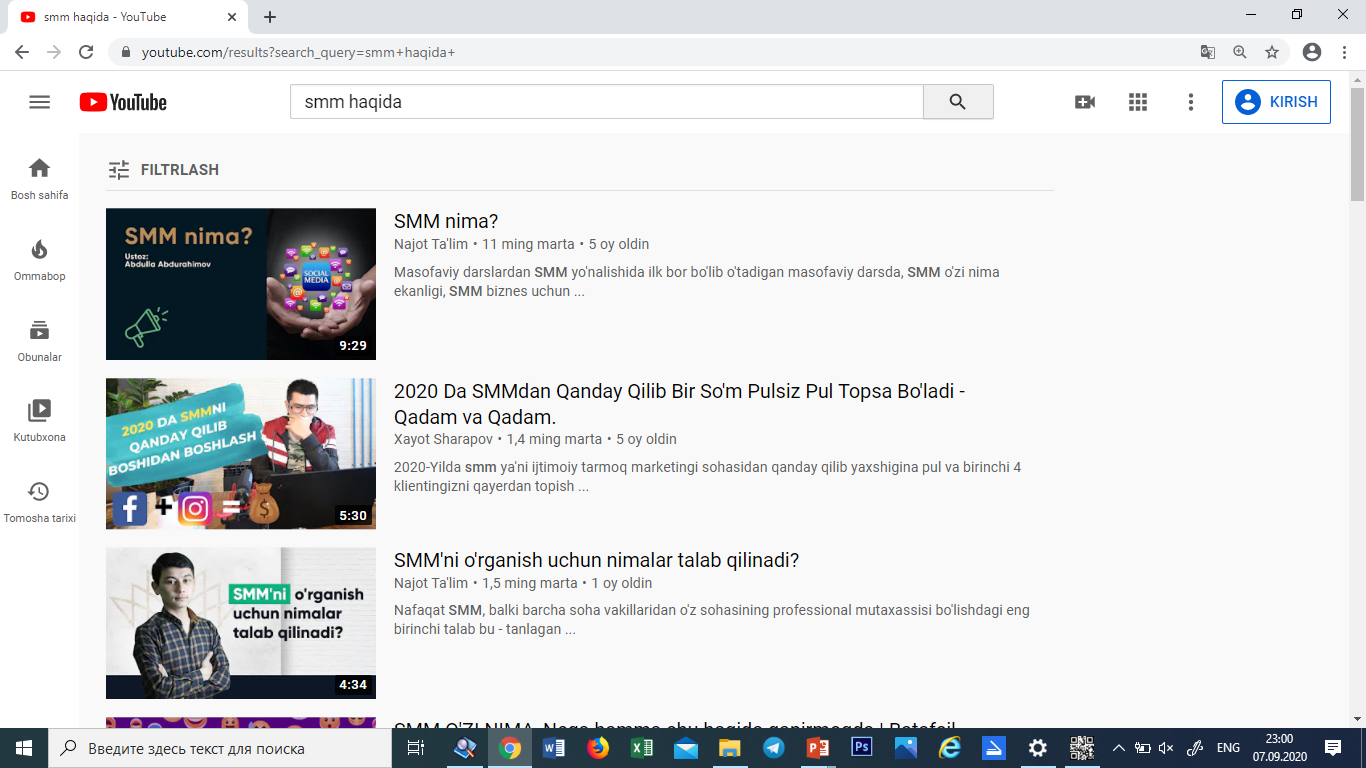 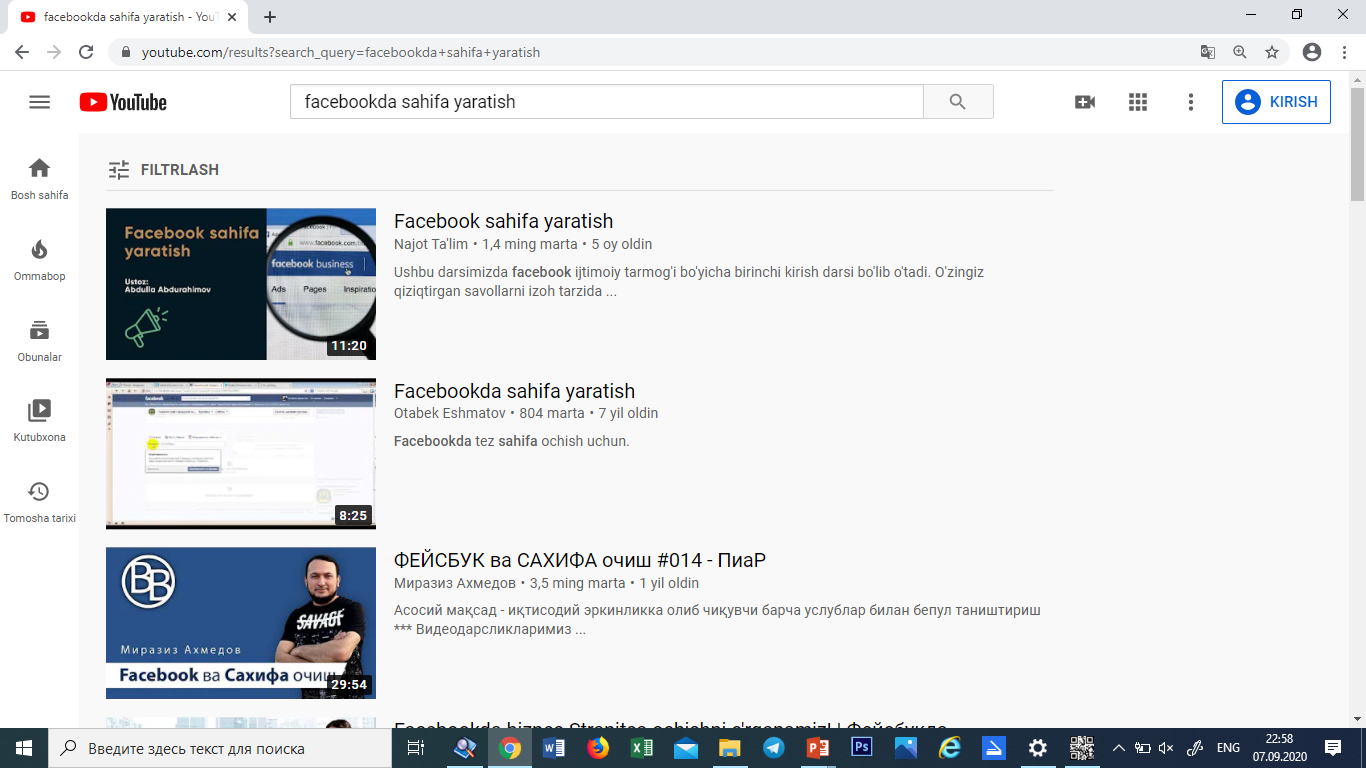 YouTube sayti imkoniyatlari
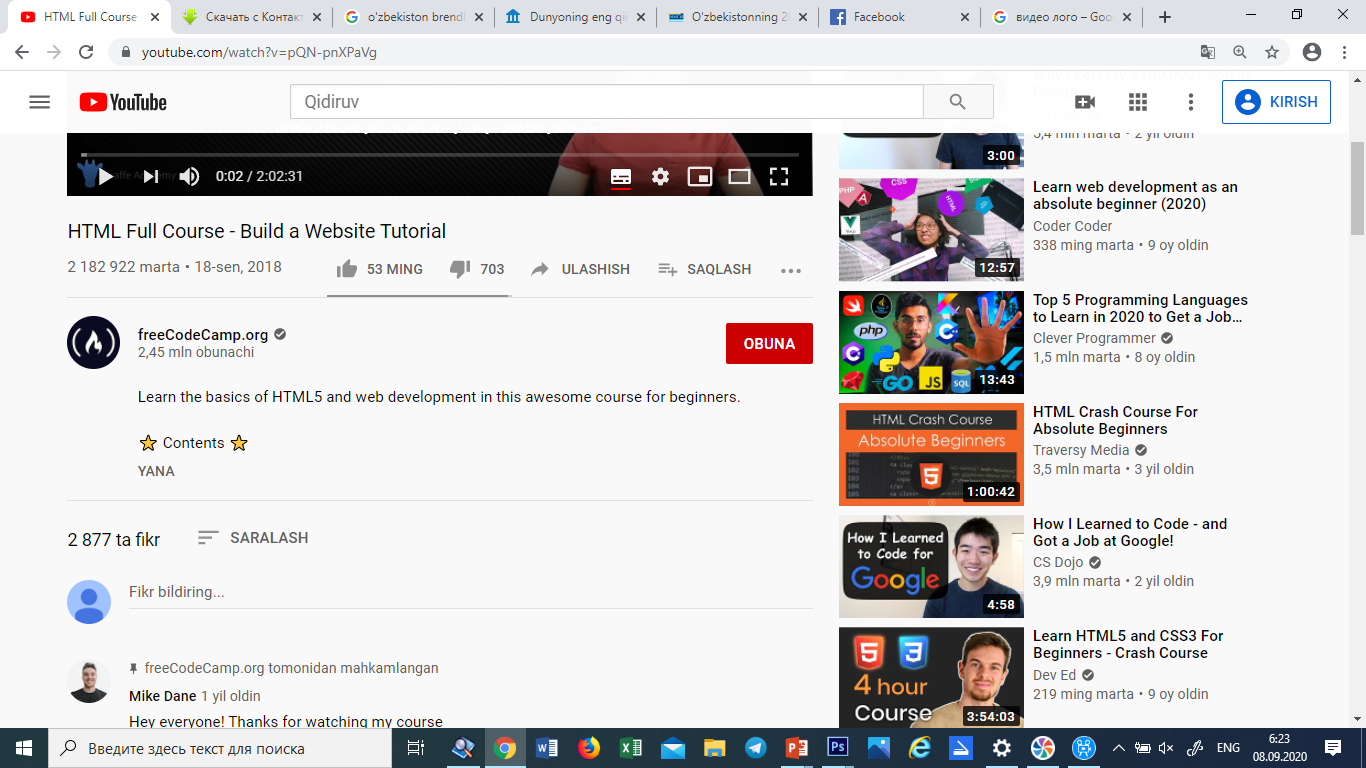 YouTube platformasida akkauntga kirish
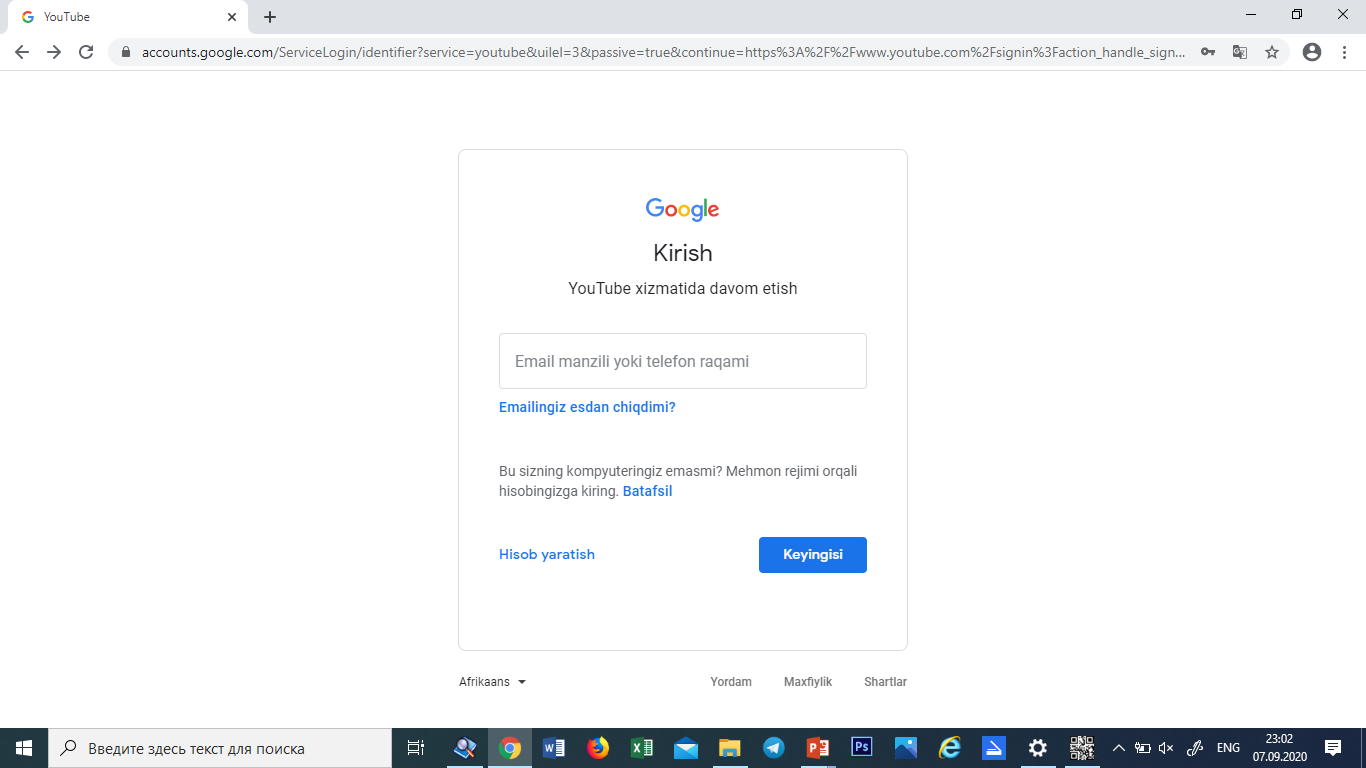 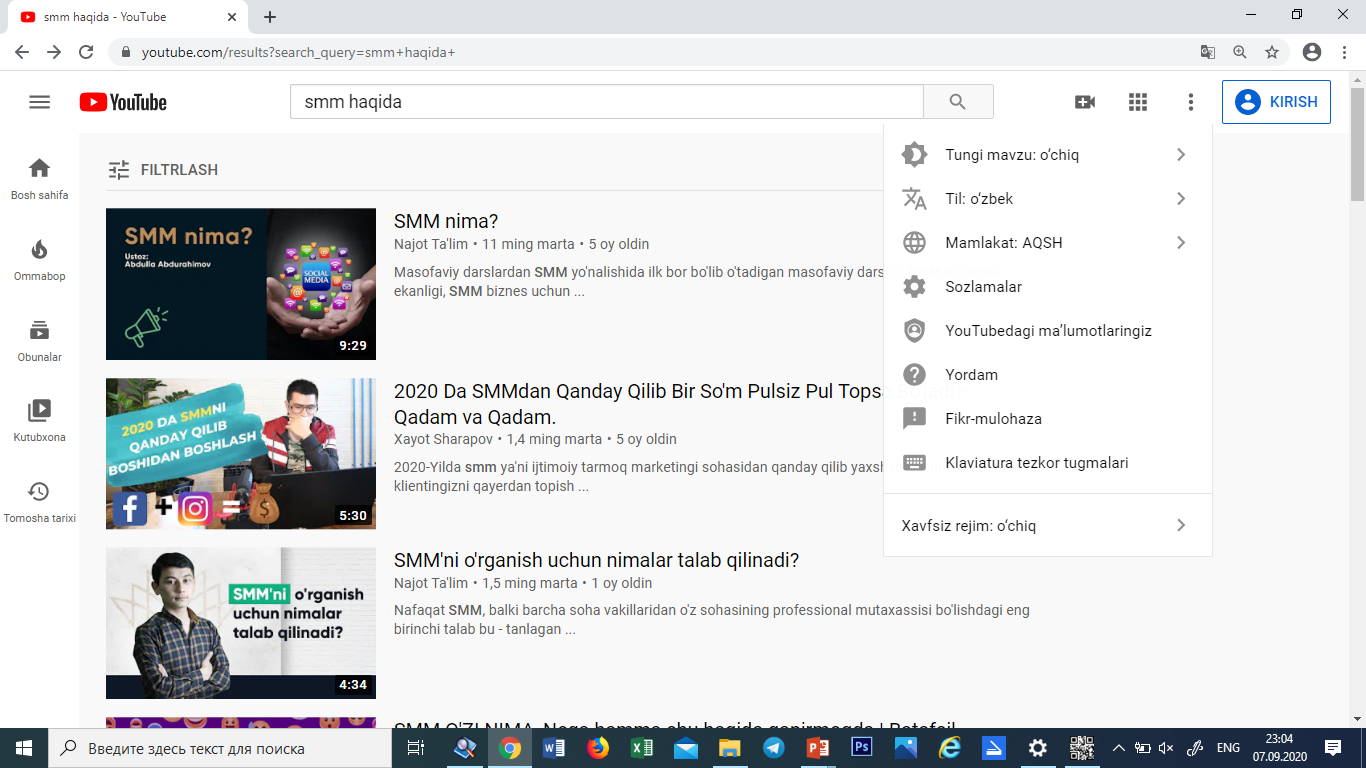 MUSTAHKAMLASH
1- amaliy topshiriq (14-bet). 
   YouTube saytida ro‘yxatdan o‘ting.
Topshiriqning bajarilishi.
1.
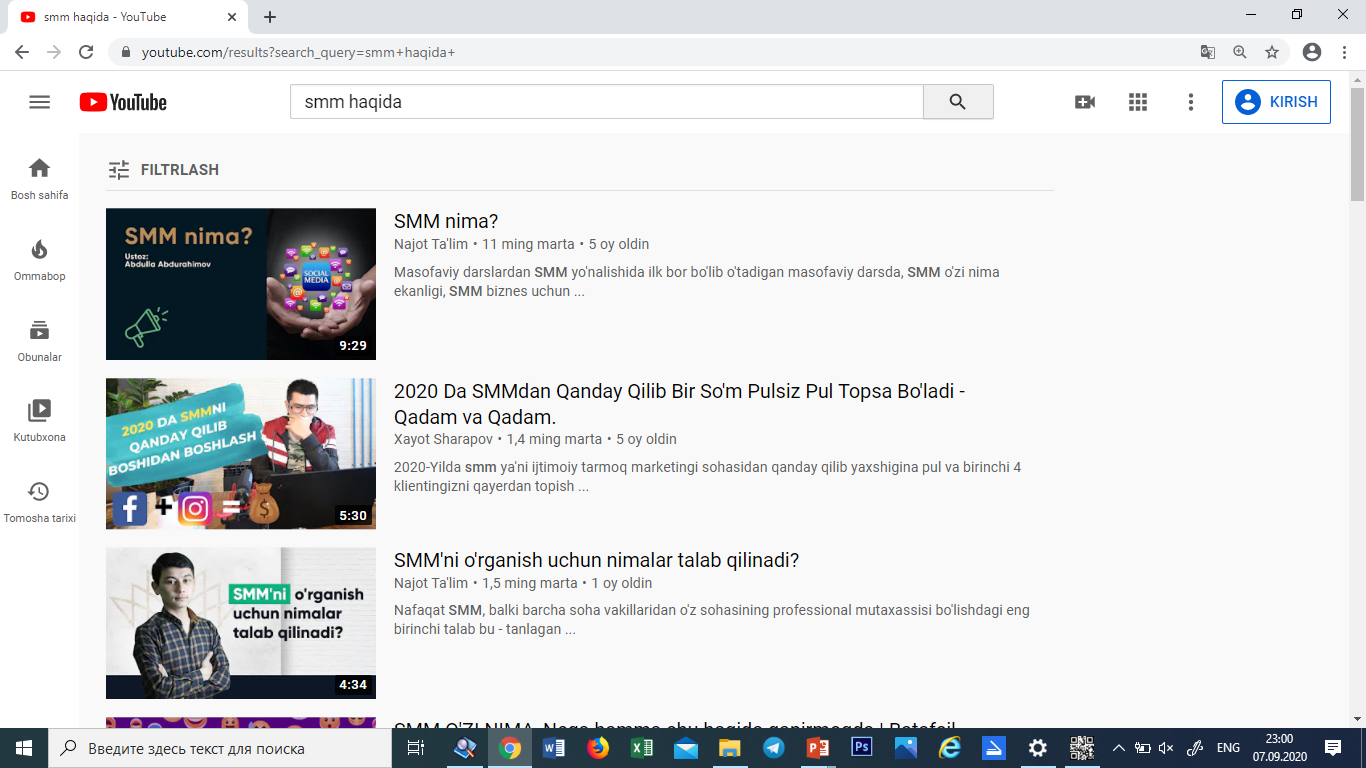 MUSTAHKAMLASH
2.
3.
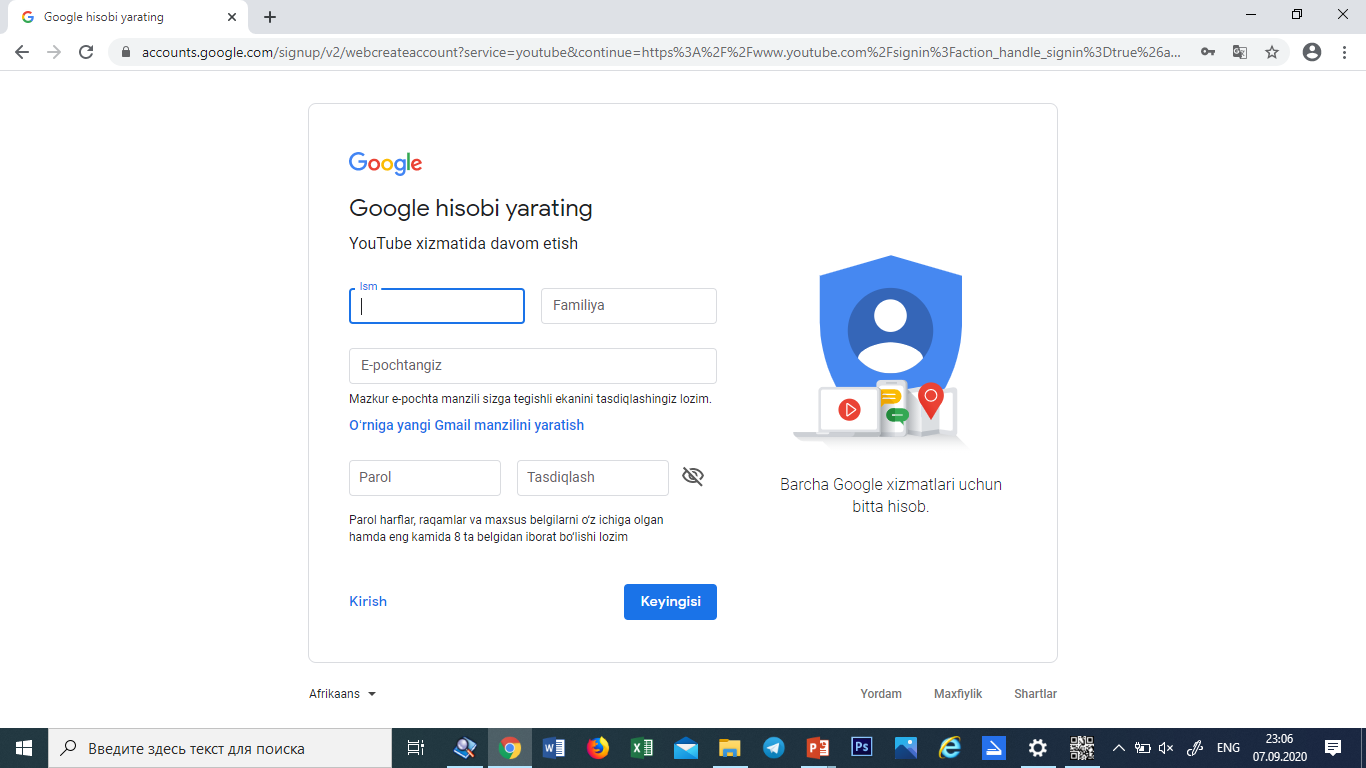 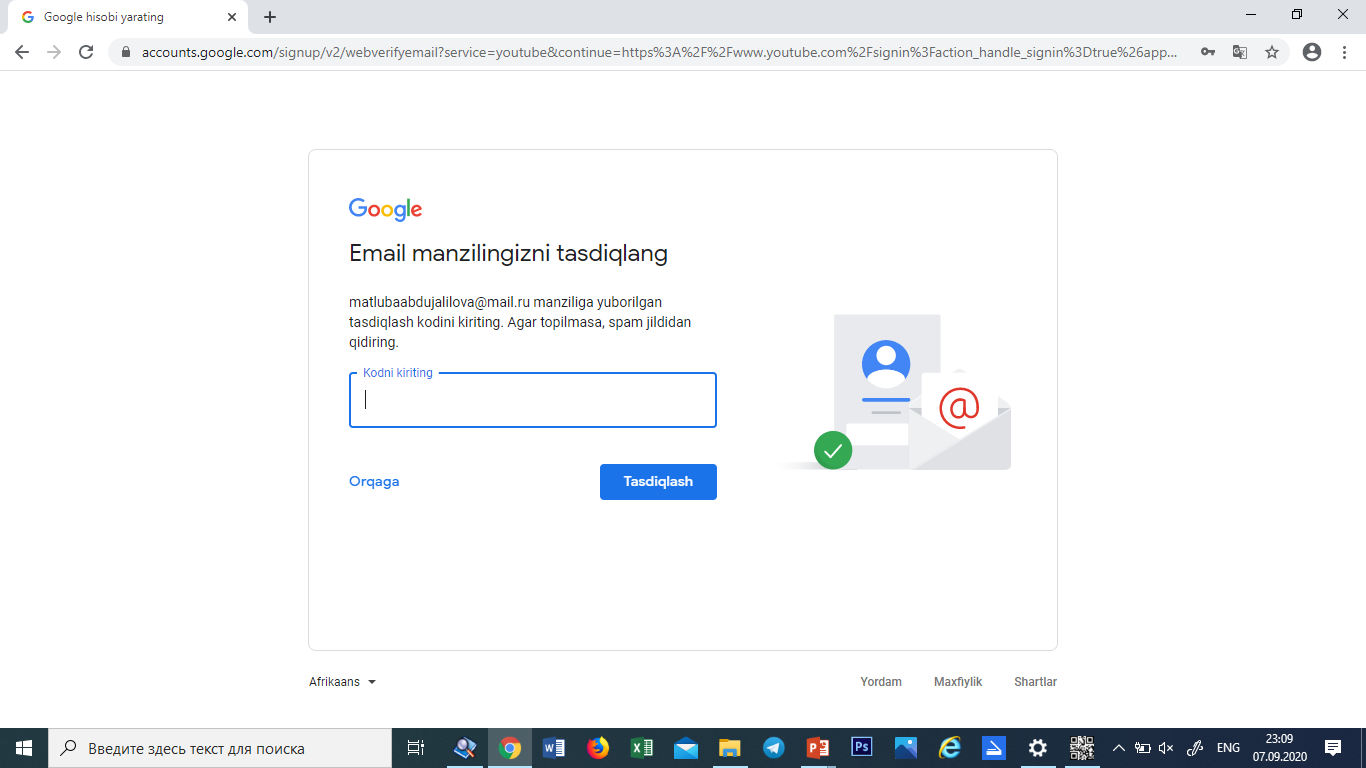 4.
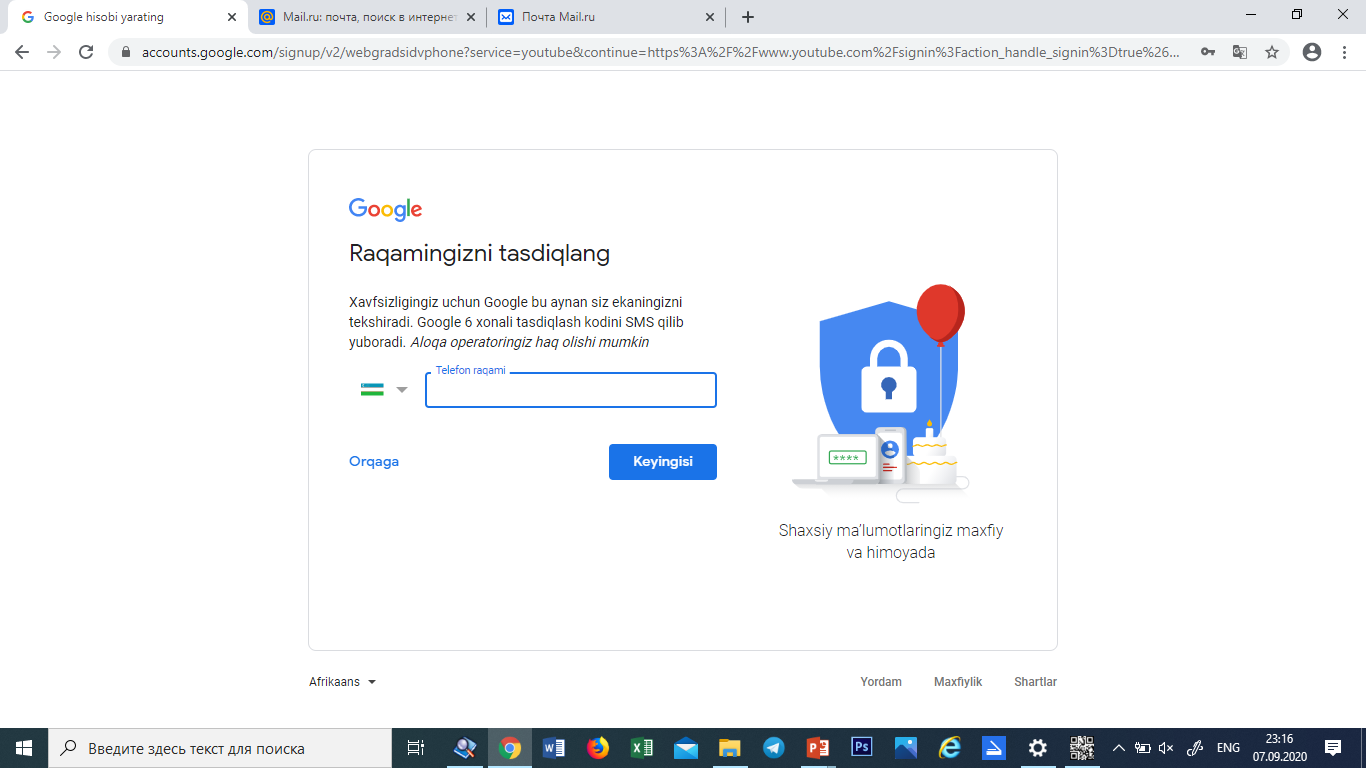 MUSTAHKAMLASH
5.
6.
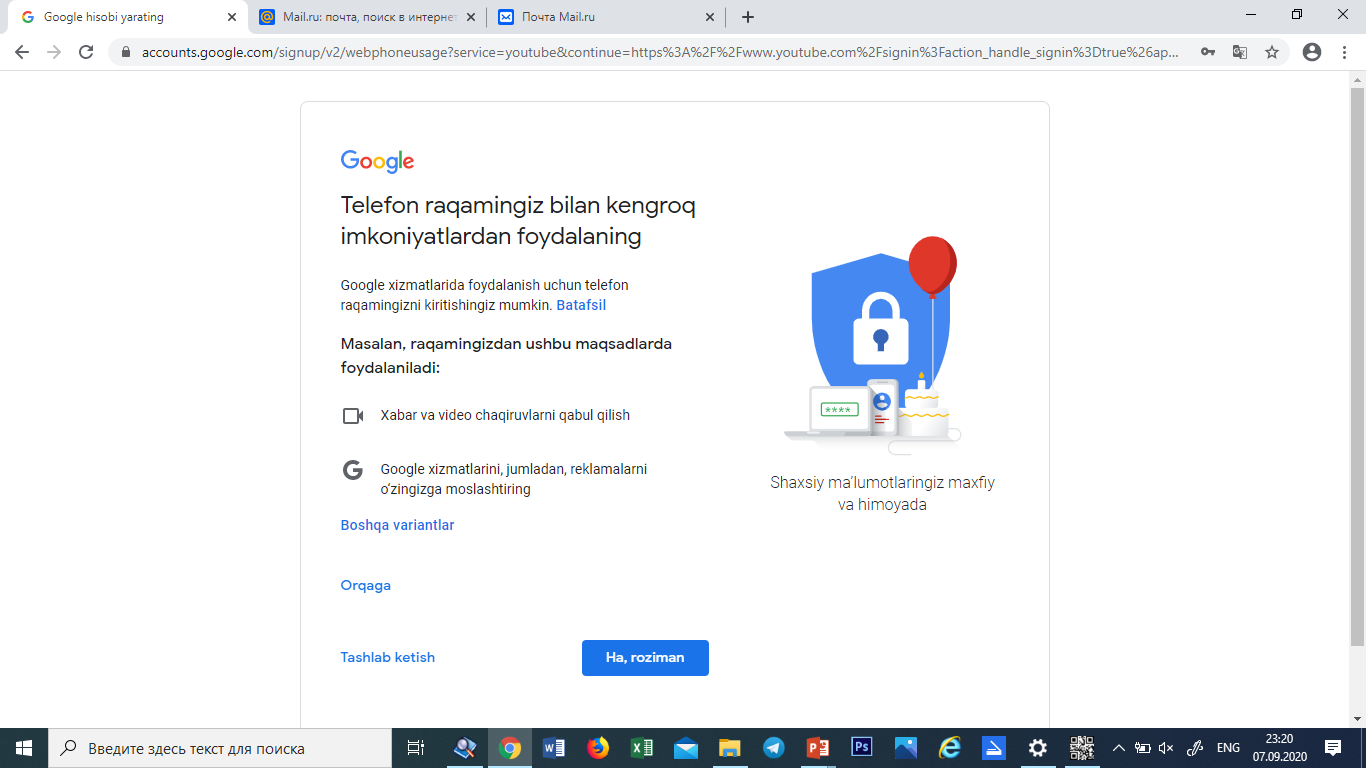 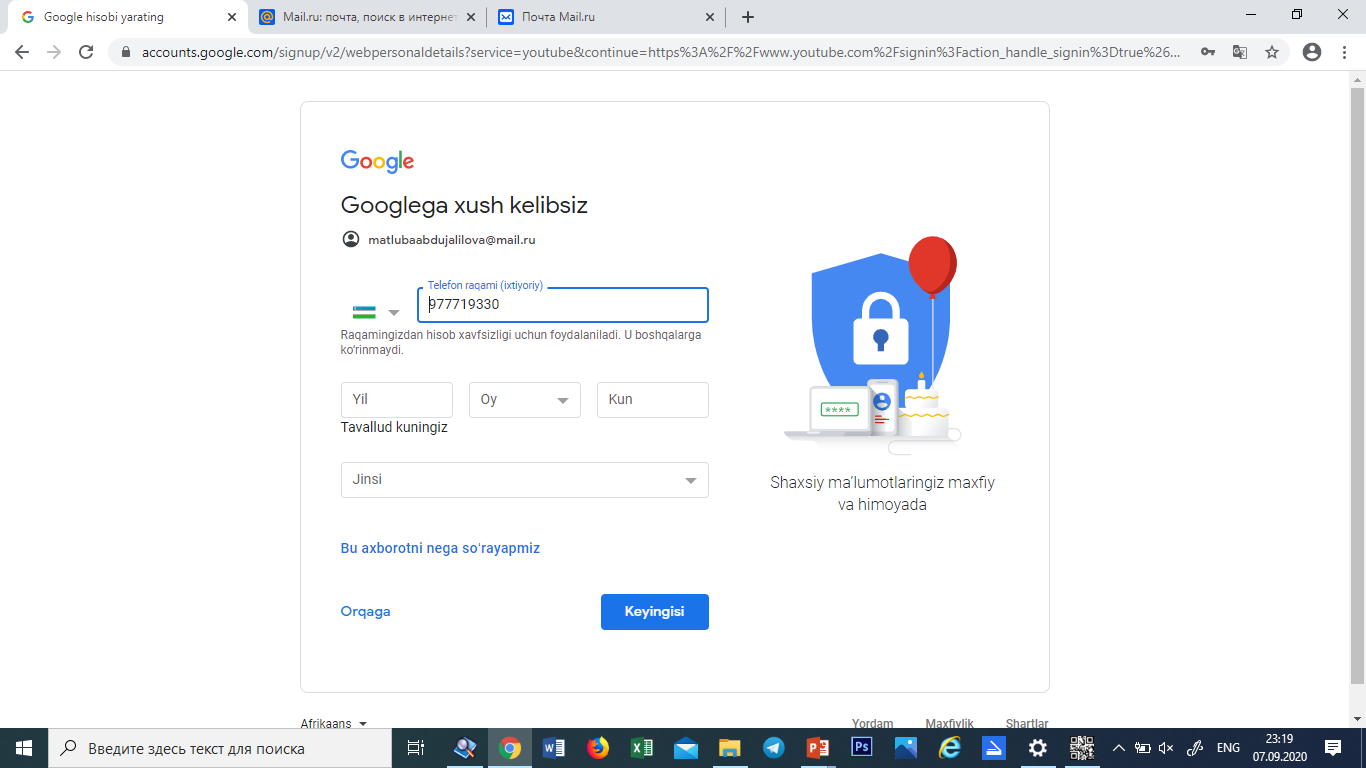 YouTube va Google platformalari
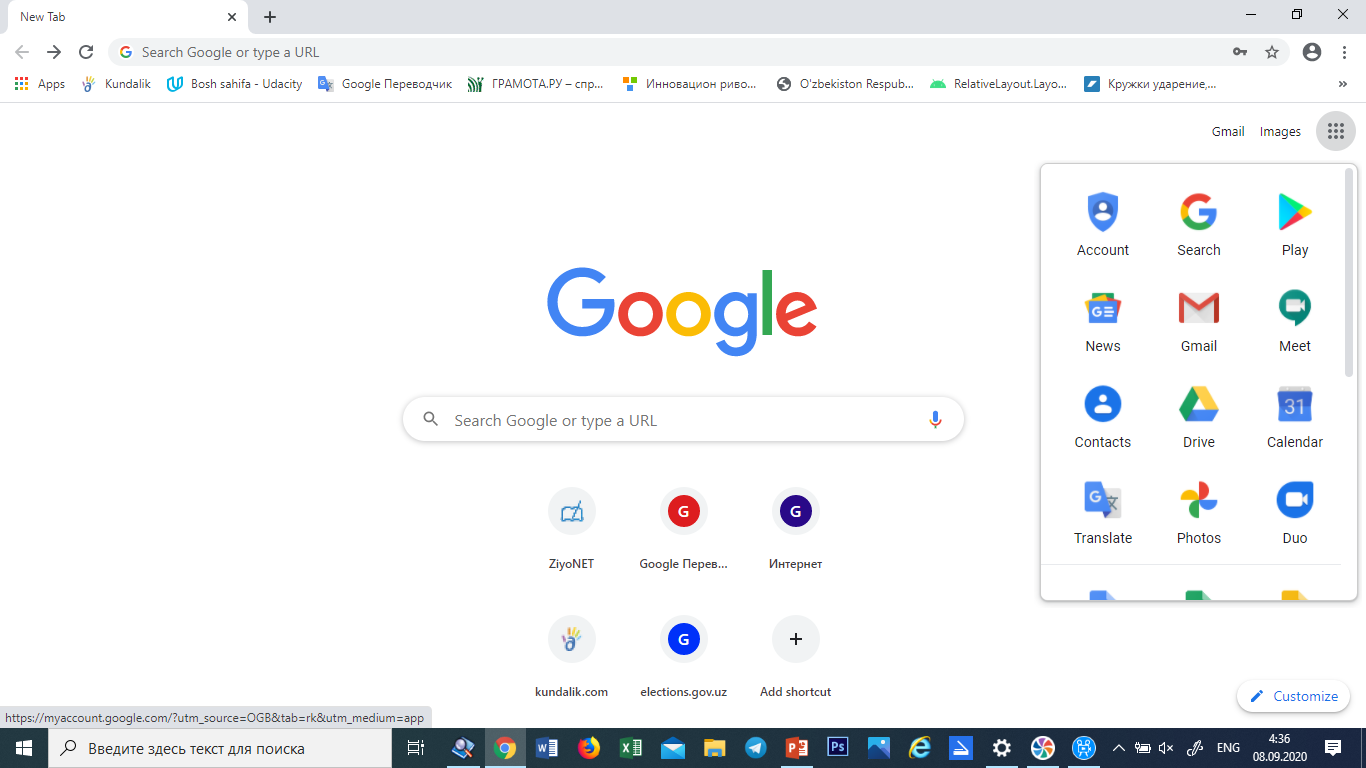 MUSTAHKAMLASH
4 – amaliy topshiriq (14-bet).
YouTube saytida qidirib topgan videoroligingizni qurilmangizga ko‘chirib oling. Buning uchun videorolik manzili qatoriga ss ni qо‘shib (masalan, http://ssyoutube.com/watch?v=pQN-pnXPaVg), Enter tugmachasini bosing yoki savefrom.net manziliga kiring. Maxsus maydonga videorolik manzilini kiriting, sо‘ngra formatni tanlab, download tugmachasini bosing.
MUSTAHKAMLASH
Topshiriqning bajarilishi.
1.
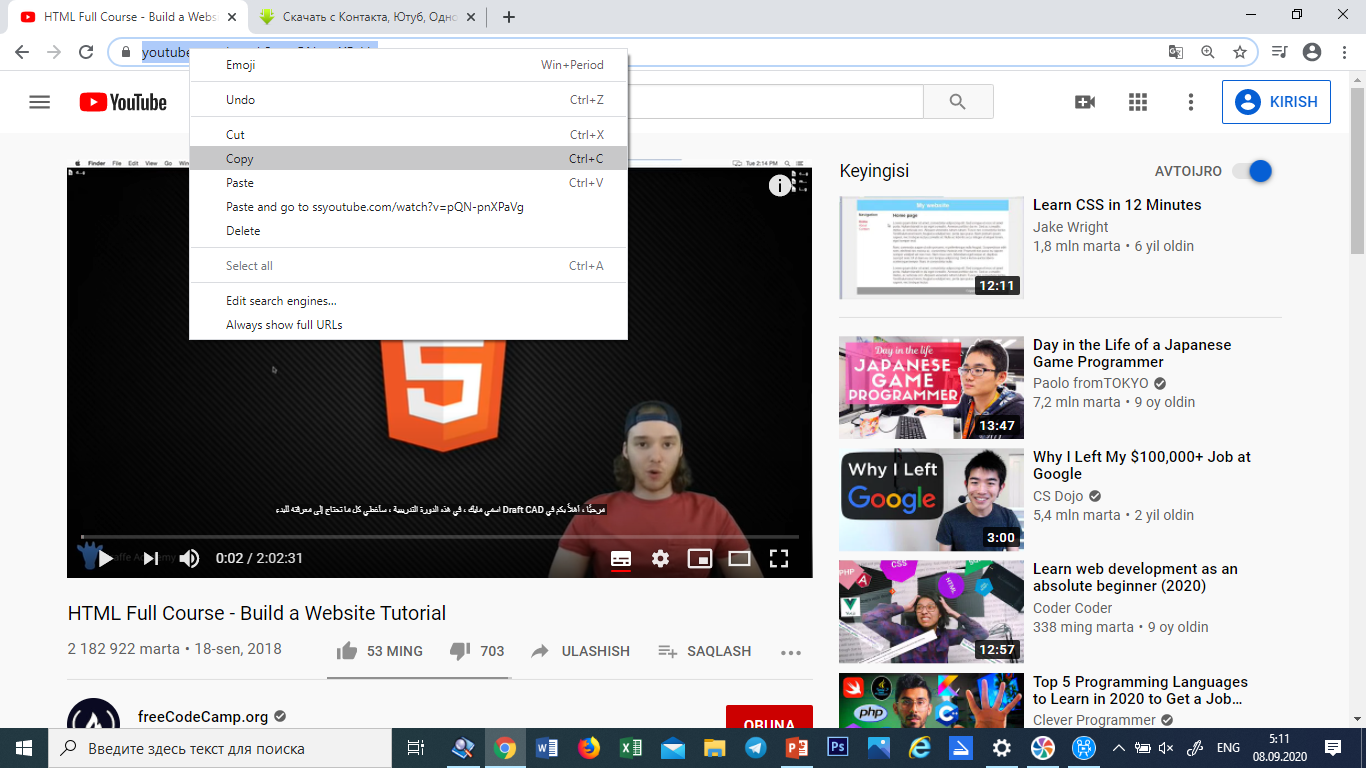 MUSTAHKAMLASH
2.
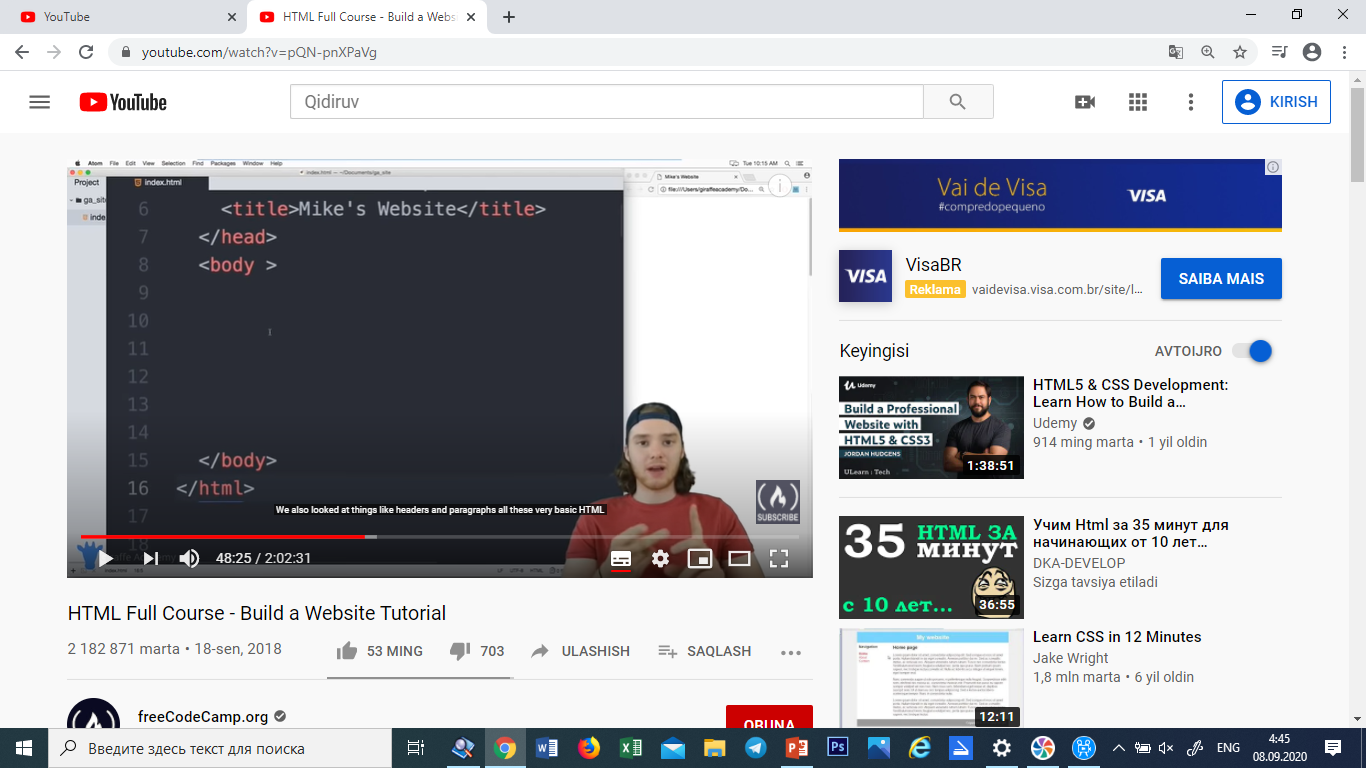 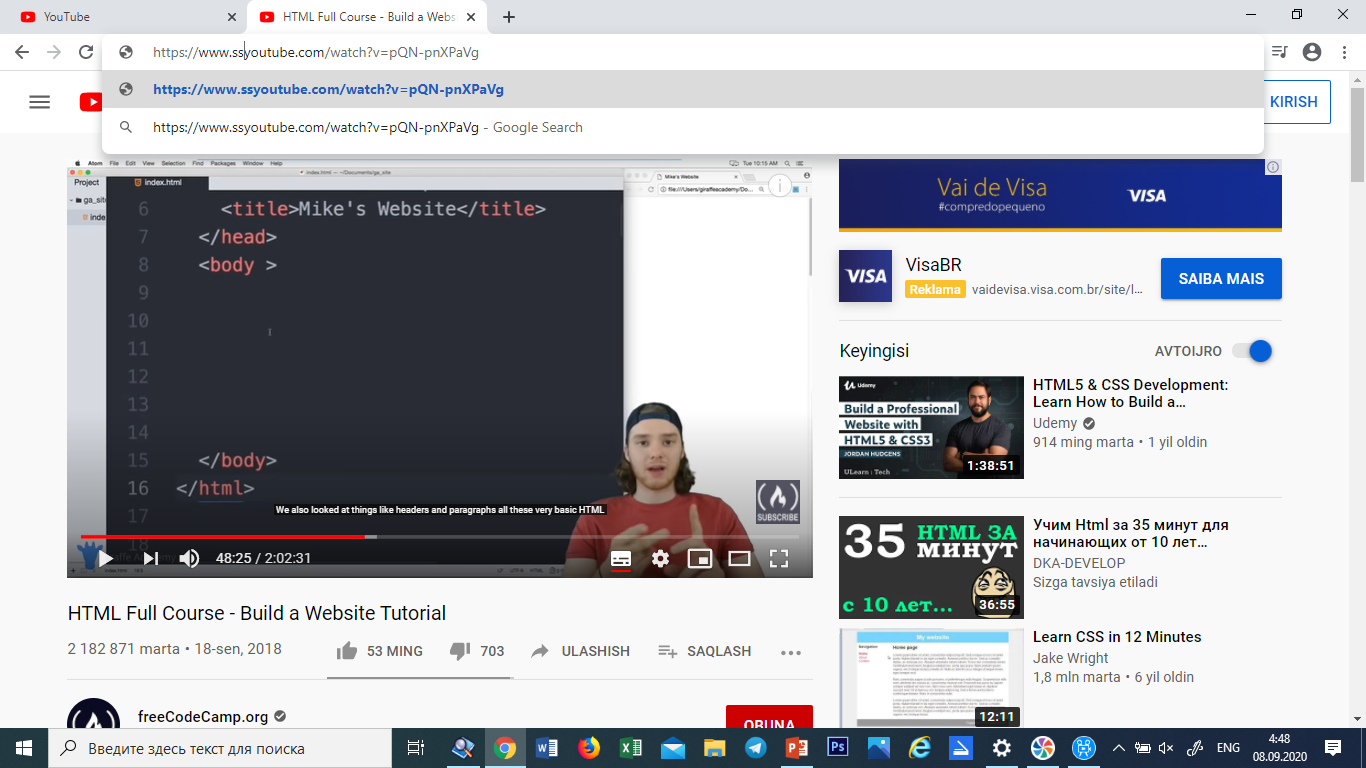 MUSTAHKAMLASH
3.
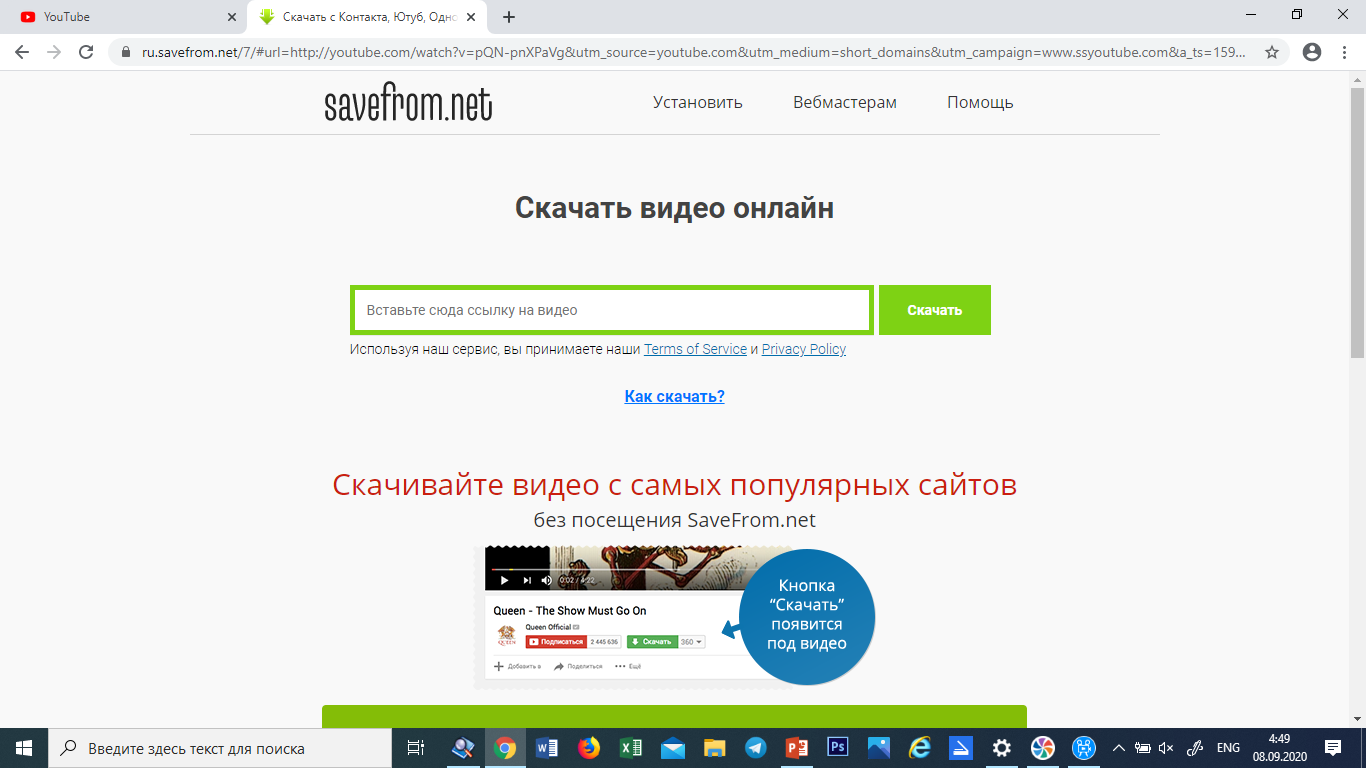 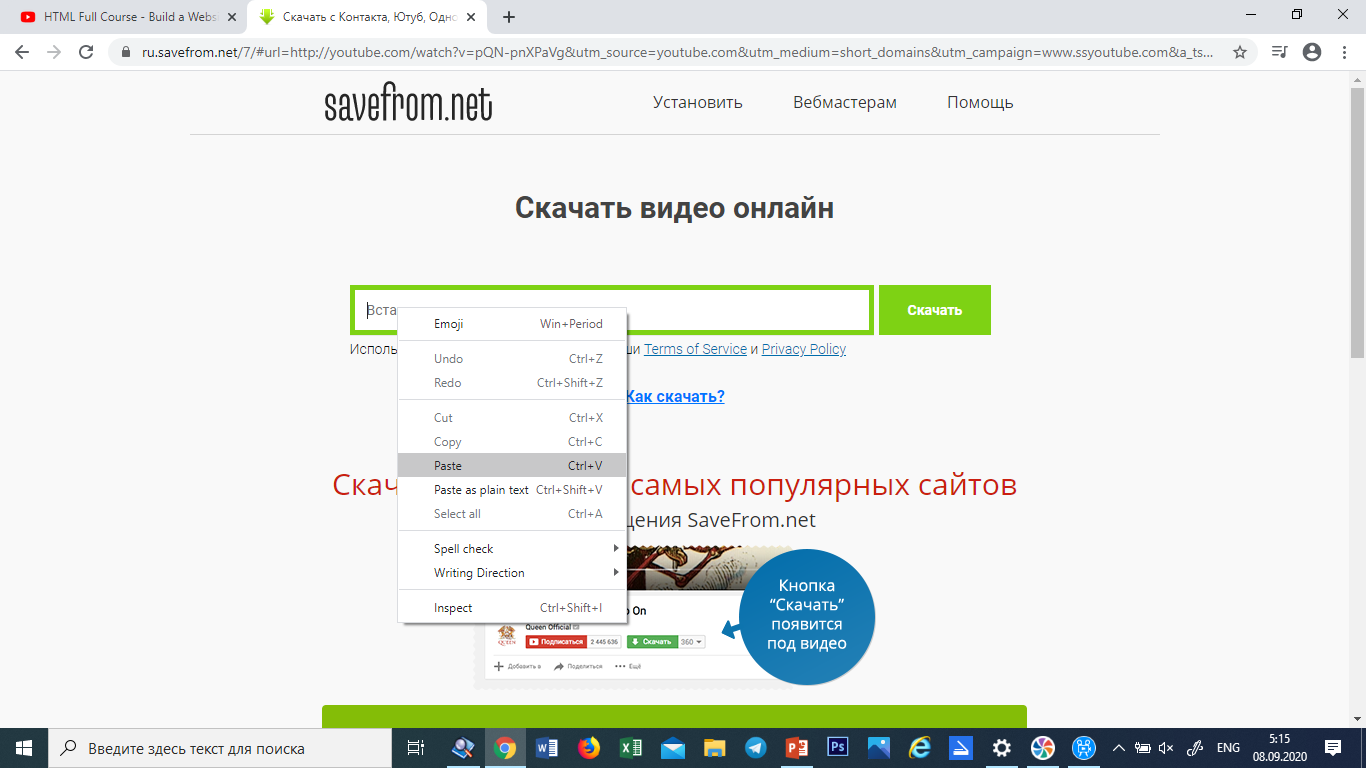 MUSTAHKAMLASH
4.
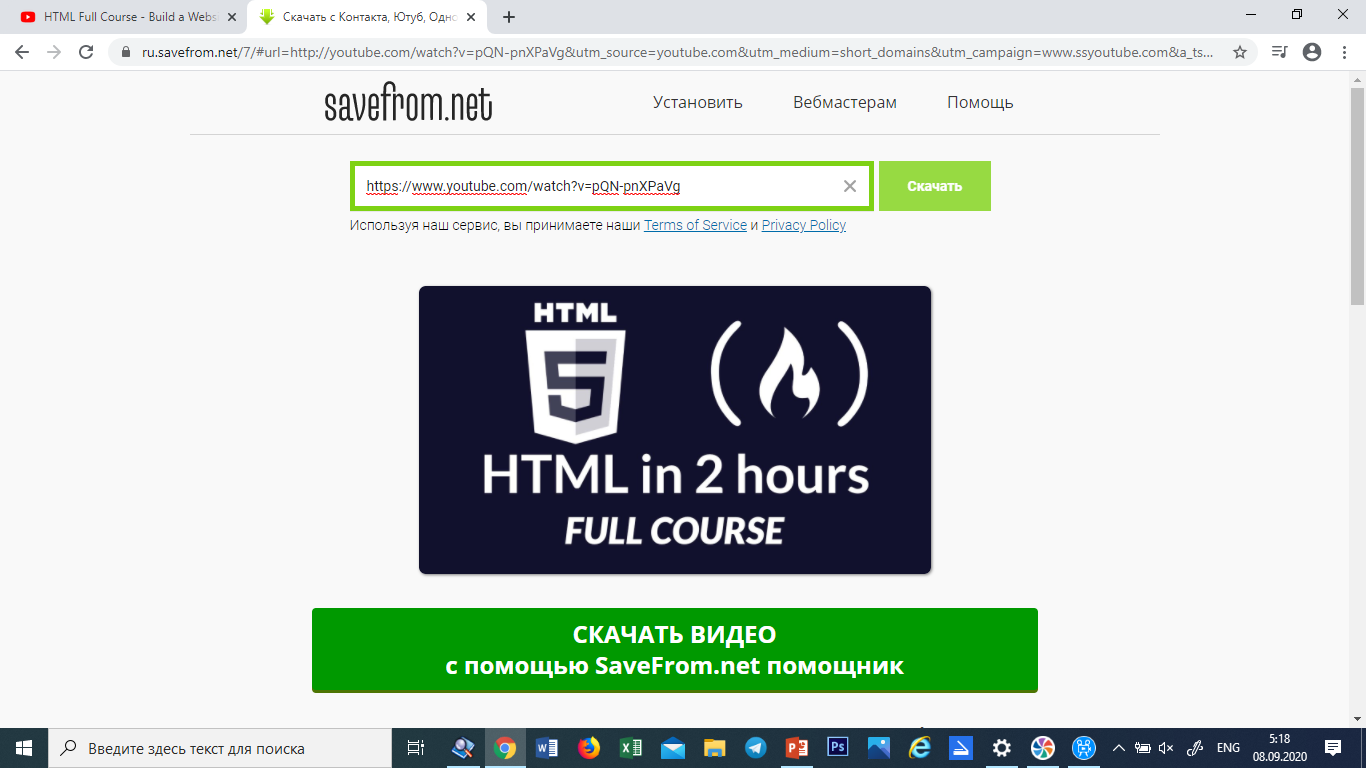 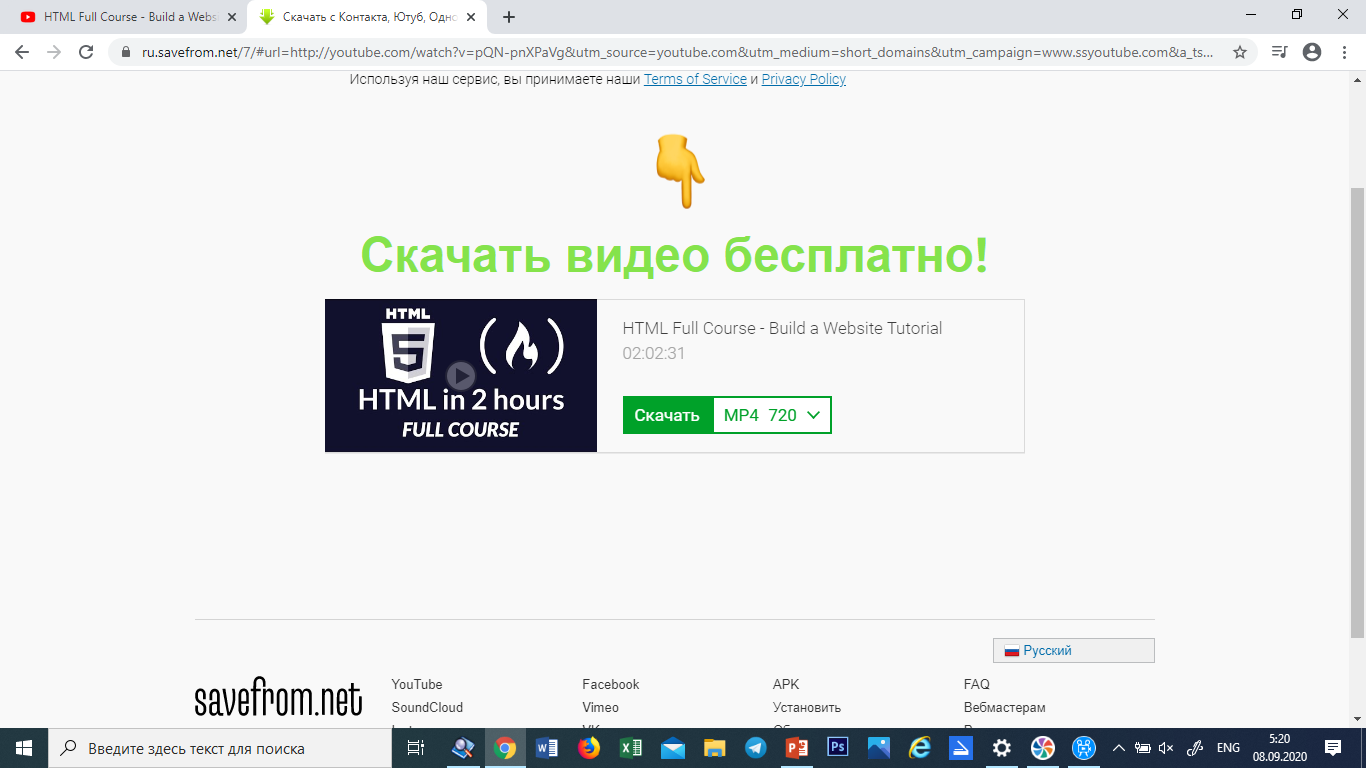 MUSTAHKAMLASH
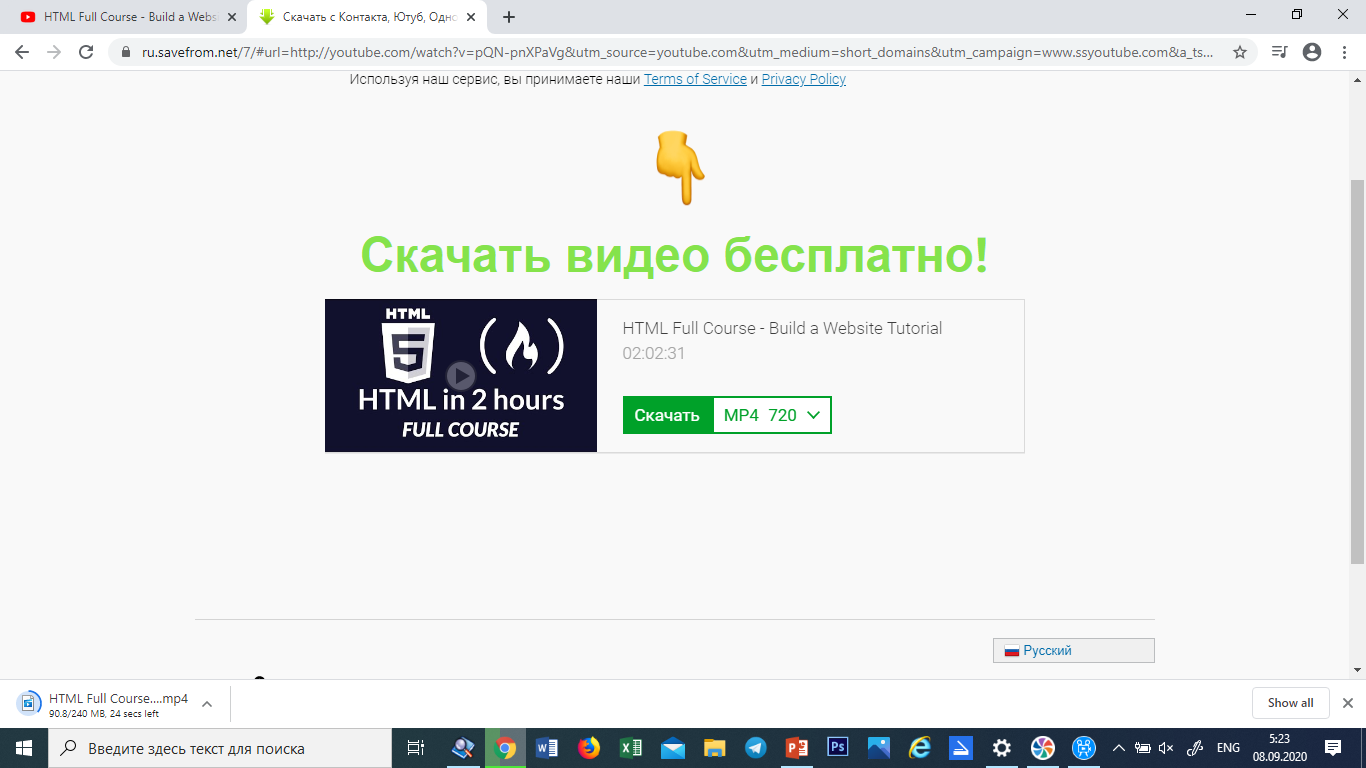 Mustaqil bajarish uchun topshiriqlar:
Savollarga javob yozing. (14-bet)
2-3-amaliy topshiriqni bajaring. (14-bet)
Mustaqil bajarish uchun topshiriqlar:
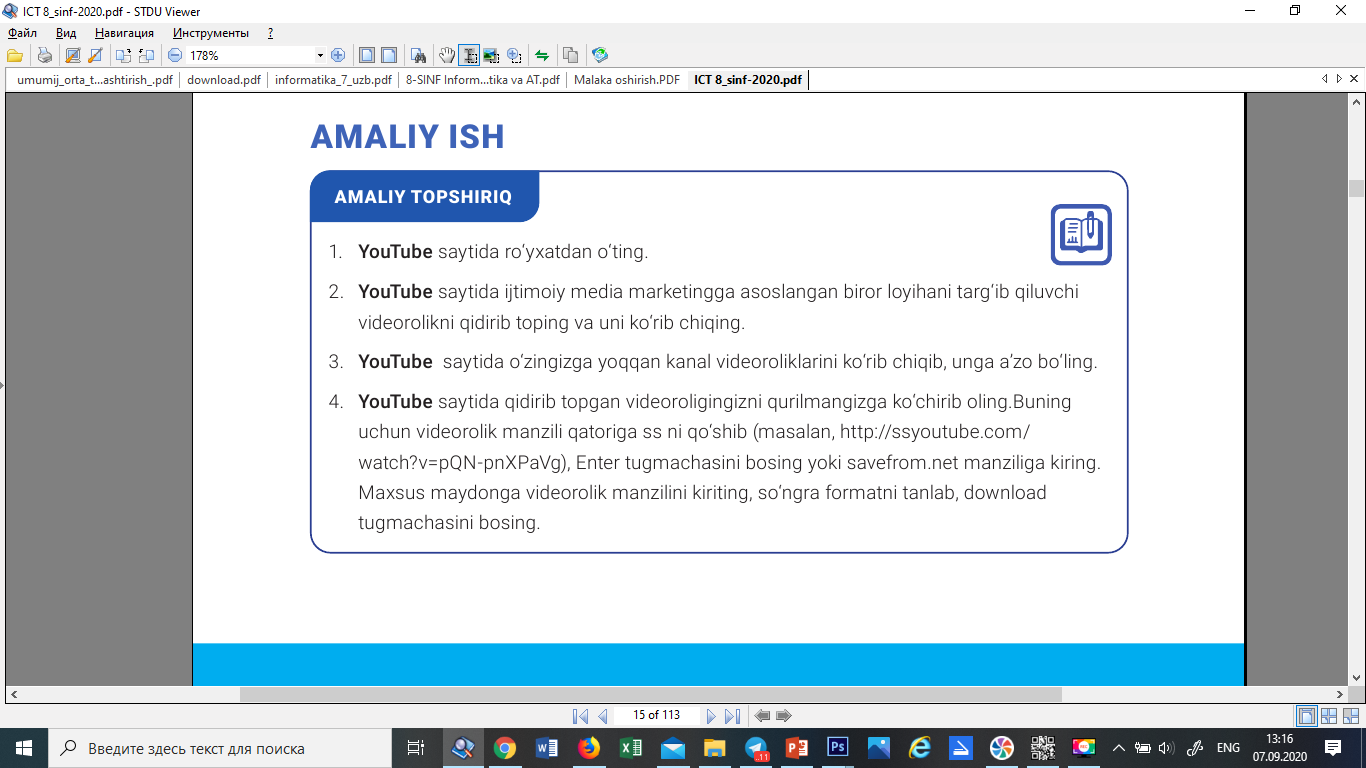